Modul 2: Suchen und bewerten | Funktionsweise von Suchmaschinen
Markus Lindenberg und Edmund Fuchs (BFW Köln)
[Speaker Notes: Durchführungshinweise für Lehrende:

Vorbereitung: 
Kopieren des Ausbildervortrages als Handout (2 oder 3 Folien pro Seite)
Beamer für Präsentation vorbereiten
Quellenangaben gesammelt am Ende der Präsentation.]
Wie funktioniert eine Suchmaschine?
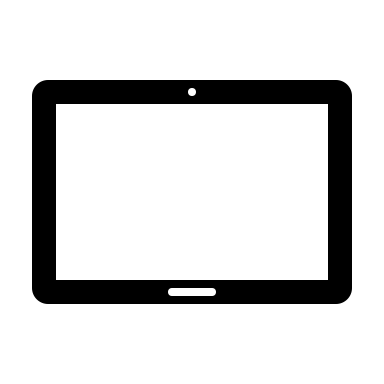 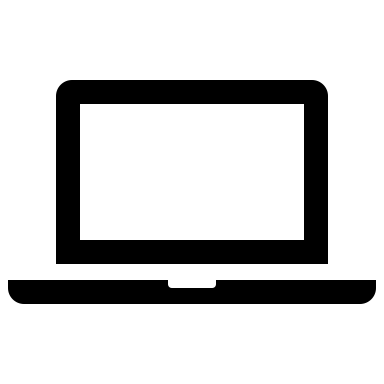 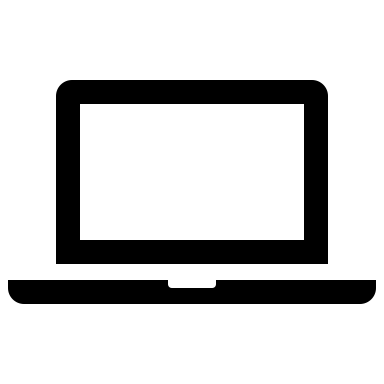 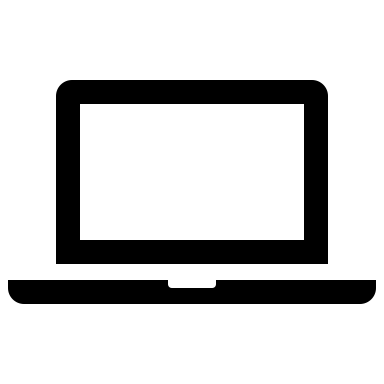 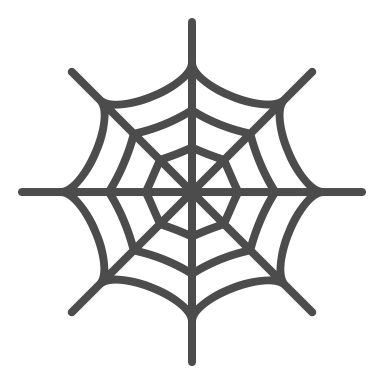 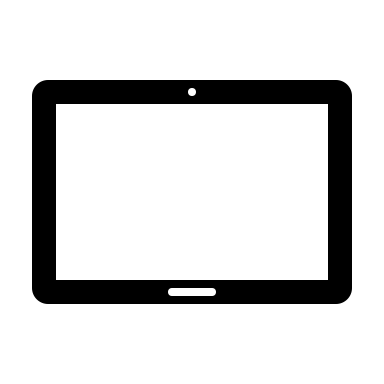 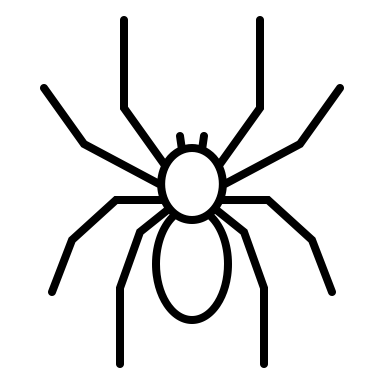 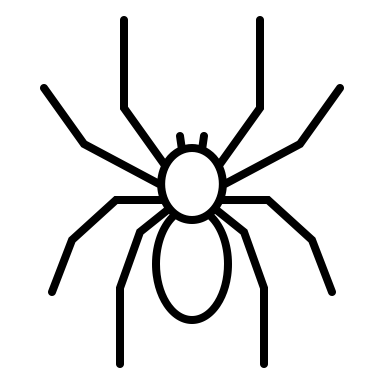 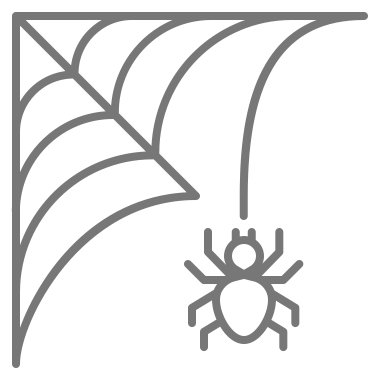 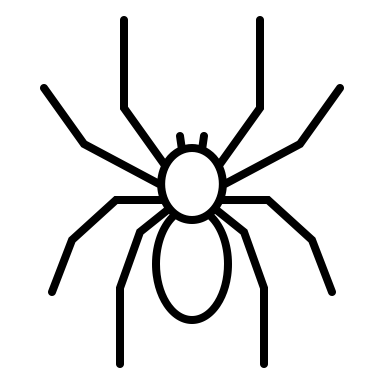 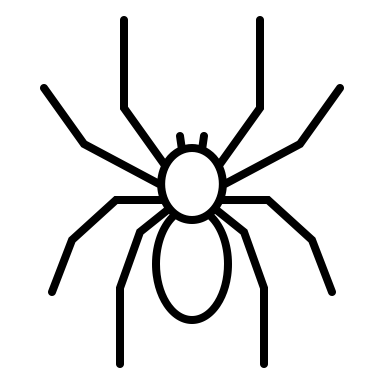 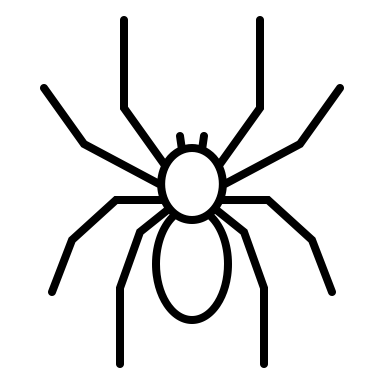 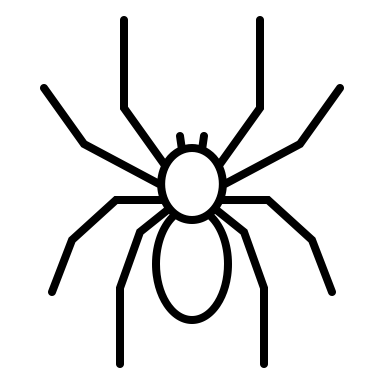 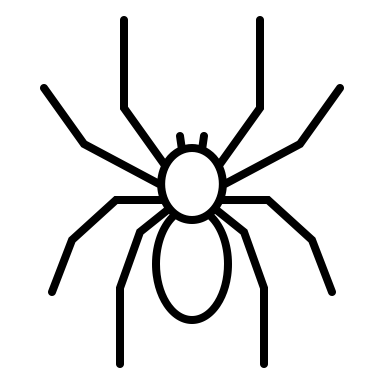 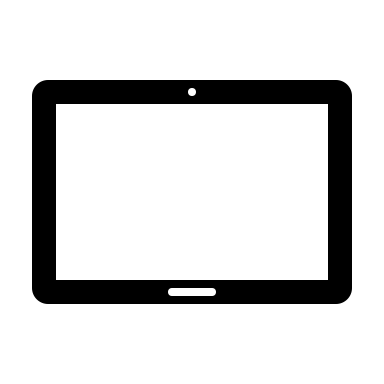 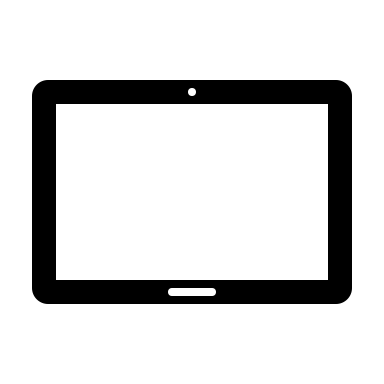 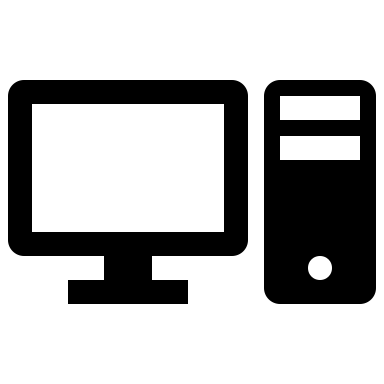 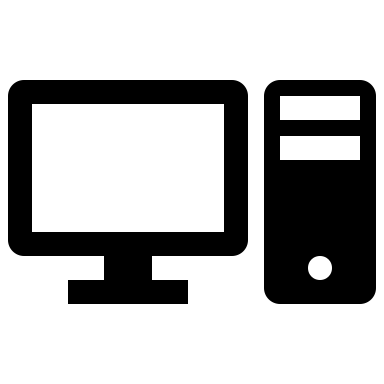 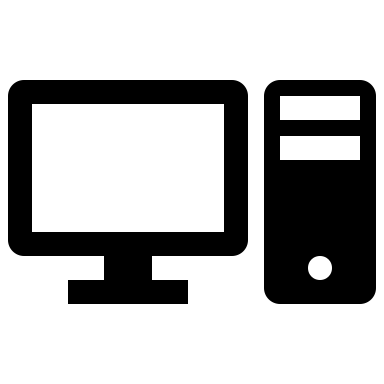 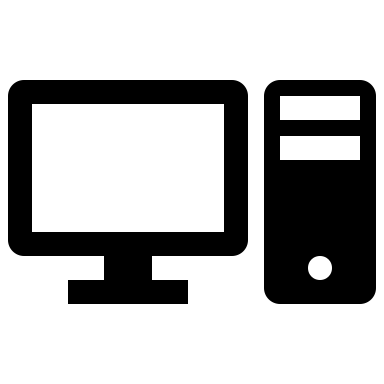 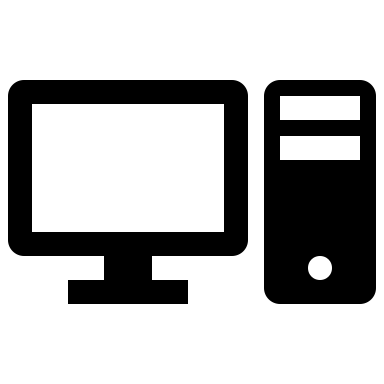 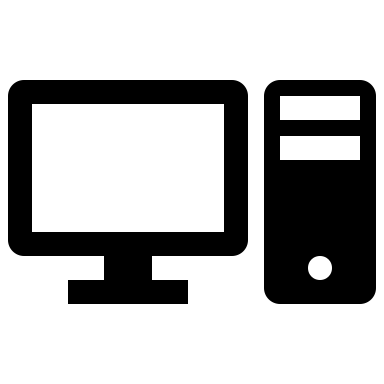 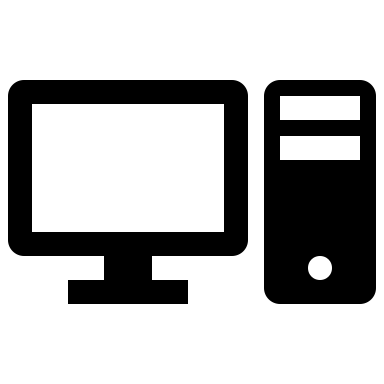 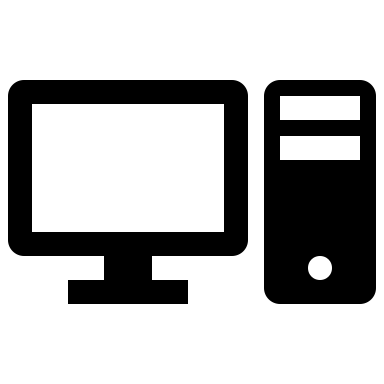 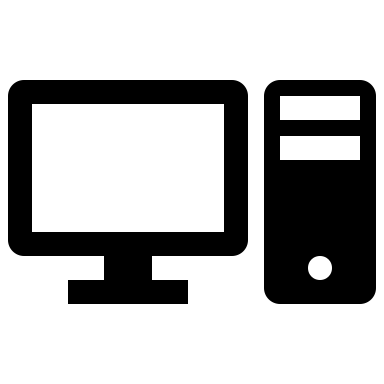 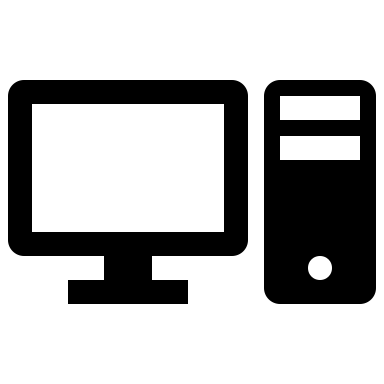 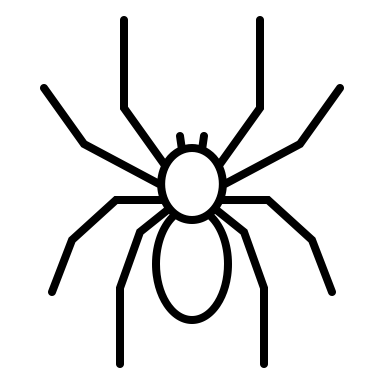 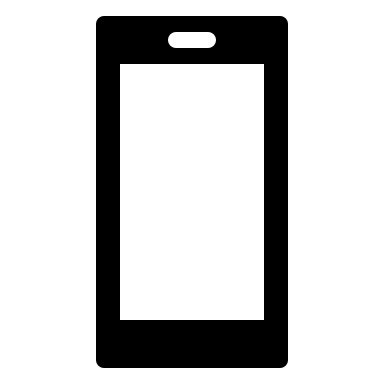 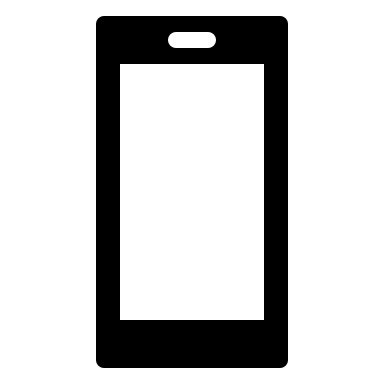 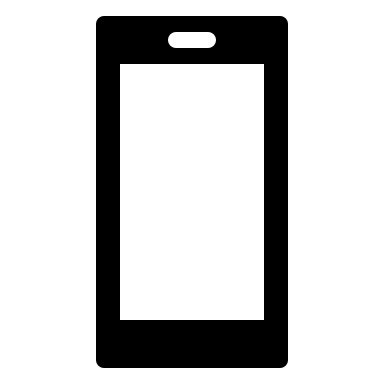 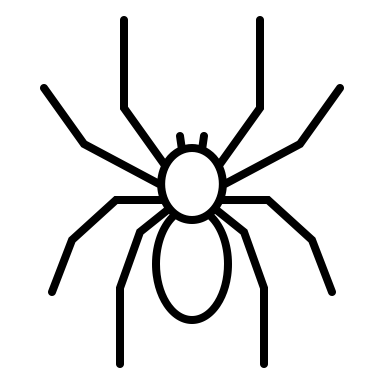 Crawler durchsuchen ständig das World Wide Web und erfassen neue und veränderte Informationen.
Daten werden aufbereitet und in einen Index (Schlagwortregister) gespeichert.
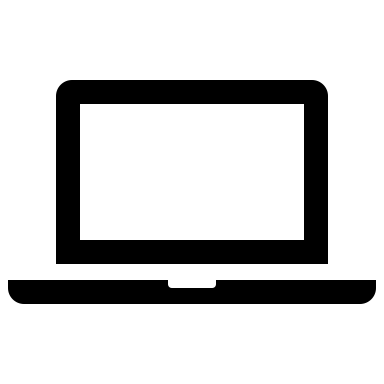 2
Quelle 1, 2
[Speaker Notes: Weiterführende Informationen: Wie funktionieren Suchmaschinen?

https://www.suchmaschinen-datenbank.de/faq/wie-funktionieren-suchmaschinen/]
Wie funktioniert die Suche?
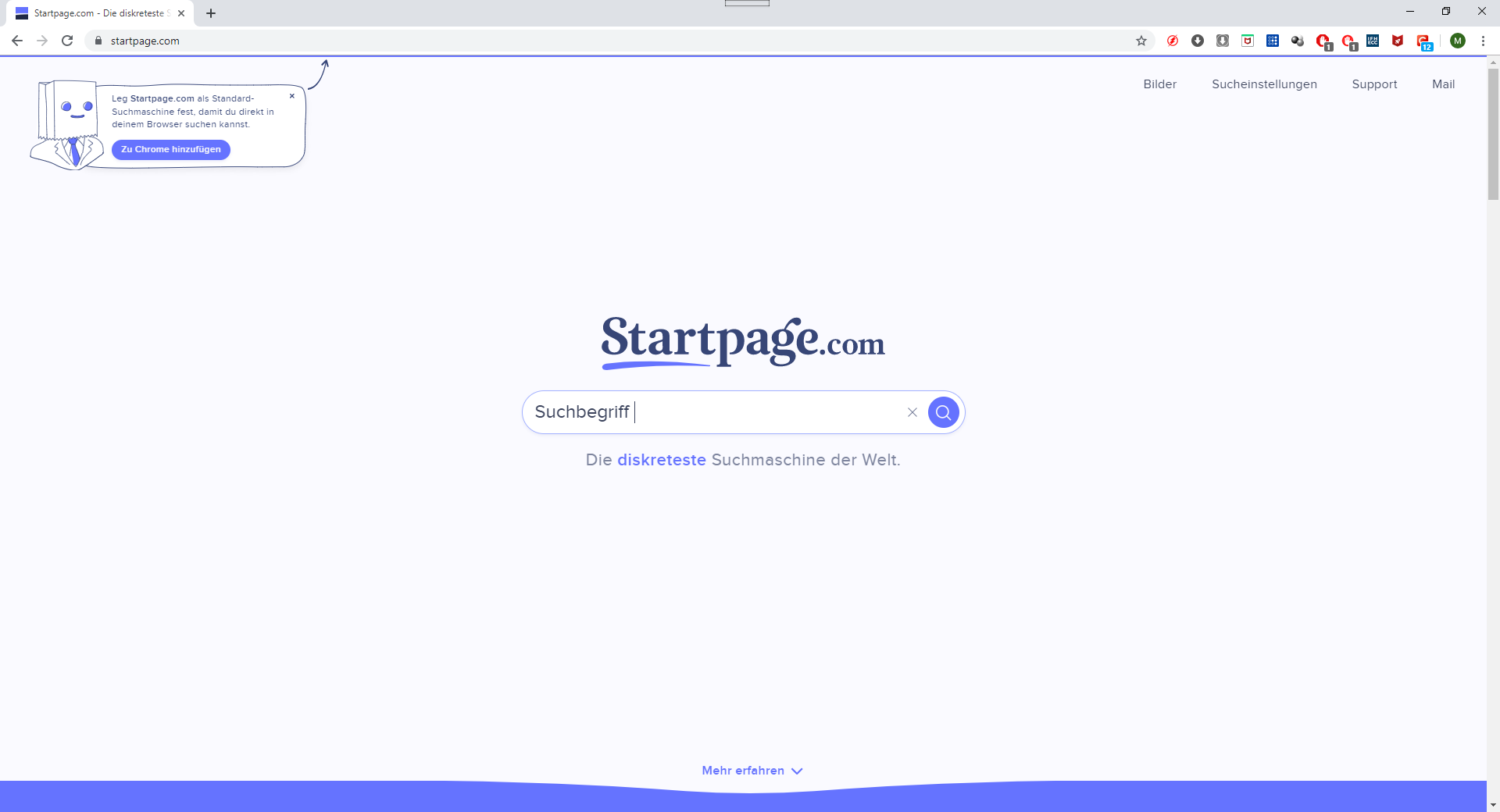 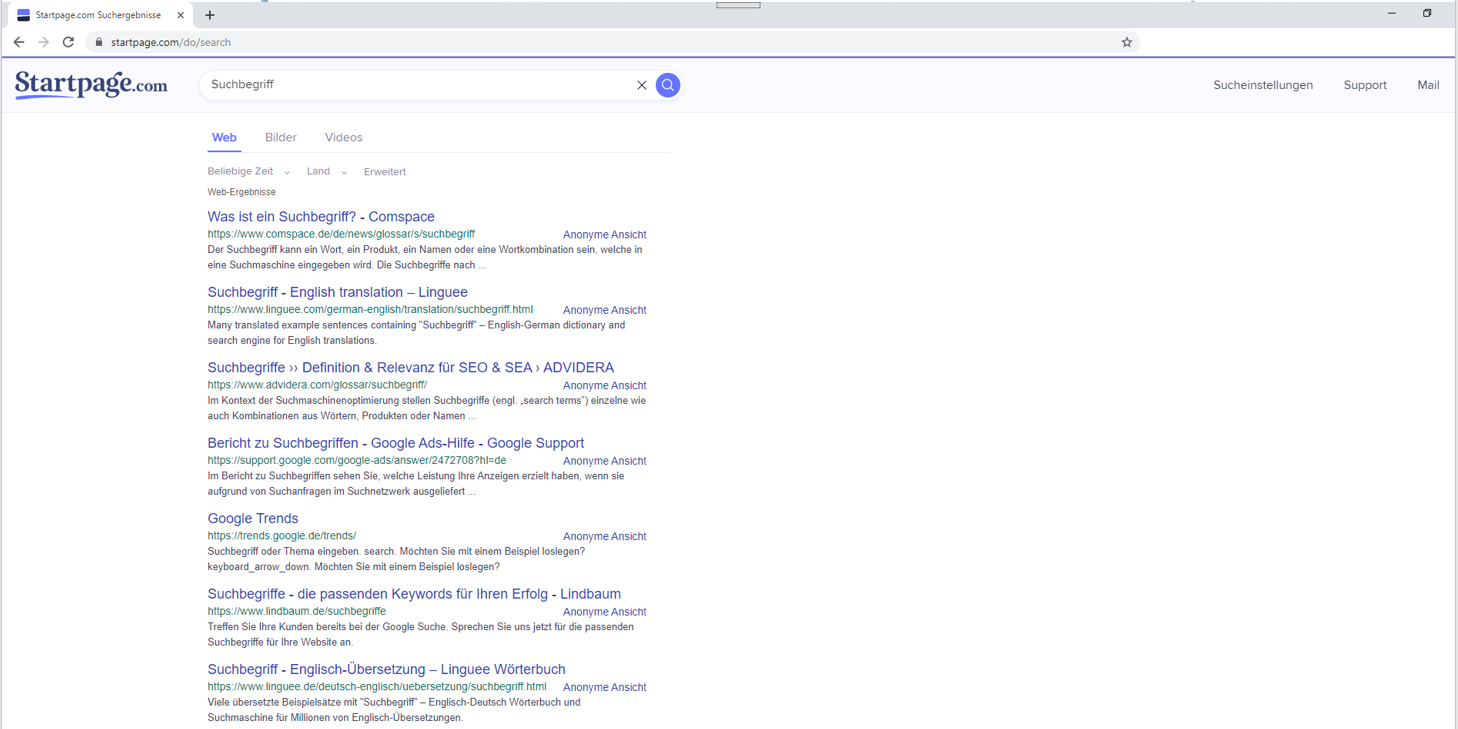 Suchanfrage wird eingegeben
Suchergebnisse werden angezeigt
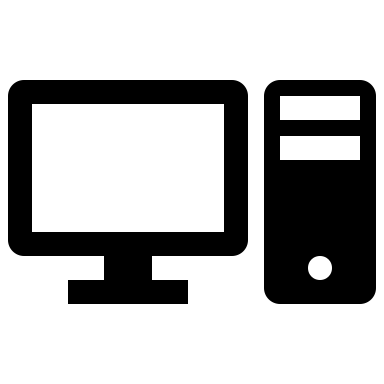 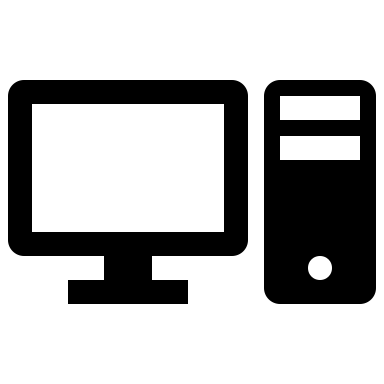 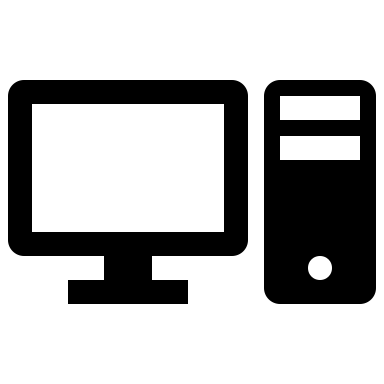 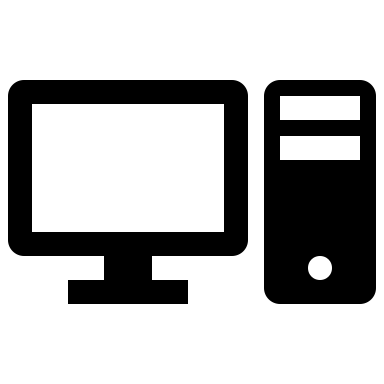 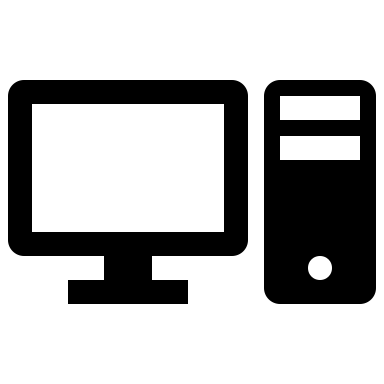 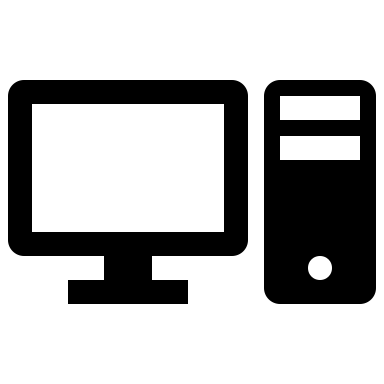 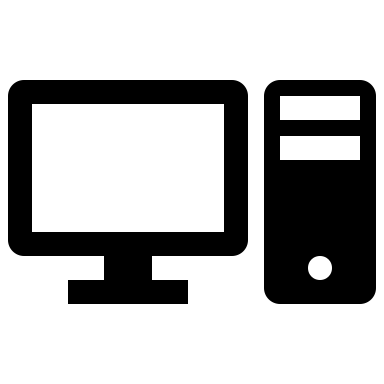 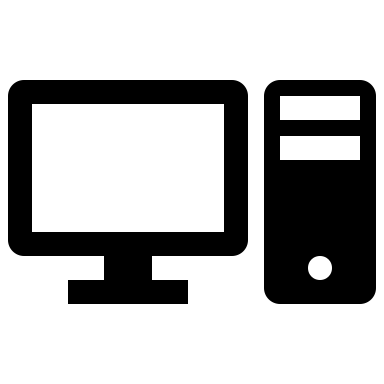 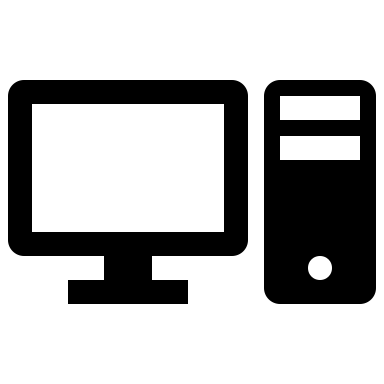 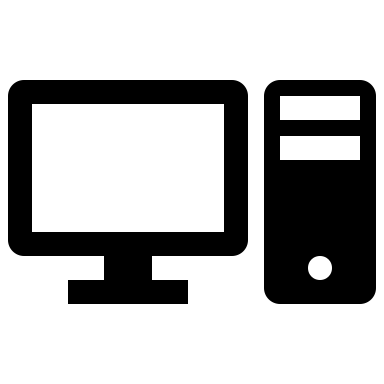 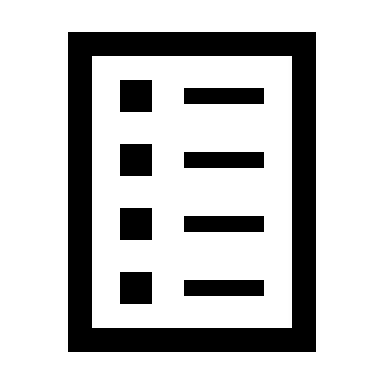 Die Dokumente (Seiten), werden in eine Reihenfolge gebracht, das sogenannte Ranking.
Anfrage ans Datenzentrum und Suchlauf durch den Index
3
Quelle 1, 2, 3
Wie funktioniert das Ranking?
Die Suchmaschine bringt die Ergebnisse in eine Reihenfolge: „Ranking“.
Das Ranking wird von einer Vielzahl Faktoren bestimmt.
Die einzelnen Faktoren und die Gewichtung halten die Suchmaschinenbetreiber geheim.
Suchergebnisse sind nicht somit objektiv.
4
Quelle 4
Quellen
1 (Folie 2, 3): Piktogramme: MS Office 365; lizenzfrei nutzbar mit Genehmigung von Microsoft.
2 (Folie 2, 3): Suchmaschinen-datenbank.de. 2021. „Wie arbeiten, funktionieren Suchmaschinen?“. Zugriff 4.11.20. https://www.suchmaschinen-datenbank.de/faq/wie-funktionieren-suchmaschinen/.
3 (Folie 3): Beide Screenshots: https://www.startpage.com. 
4 (Folie 4): Klicksafe.de. 2021. „Wie kommt ein Ranking zustande?“. Zugriff 5.11.20. https://www.klicksafe.de/suchmaschinen/wie-kommt-ein-ranking-zustande/.
5
Lizenzhinweise
Autoren: Markus Lindenberg und Edmund Fuchs für BFW Köln.
Titel: Baukasten der Medienkompetenz | Modul 2: Suchen und bewerten | Lehrvortrag | Funktionsweise von Suchmaschinen. 
Diese Datei und weitere Materialien des Themenbereichs finden Sie an dieser Stelle auf der Lernplattform DAS LERNBÜRO. 
Dieses Dokument entstand im Rahmen des Projekts IDiT. BMBF-Förderkennzeichen: 01PE18015. Auf der Projekt-Webseite idit.online erfahren Sie mehr.
2021. Der Lizenzvertrag ist hier abrufbar: creativecommons.org/licenses/by-sa/4.0/deed.de. 
Verwendung von Logos unter Markenrecht. Piktogramme: MS Office 365; lizenzfrei nutzbar mit Genehmigung von Microsoft.
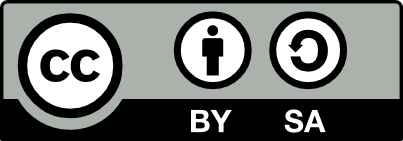 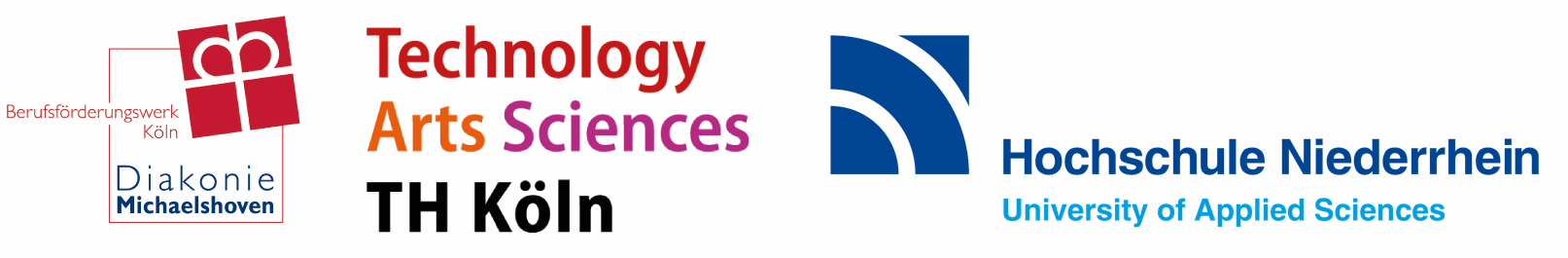 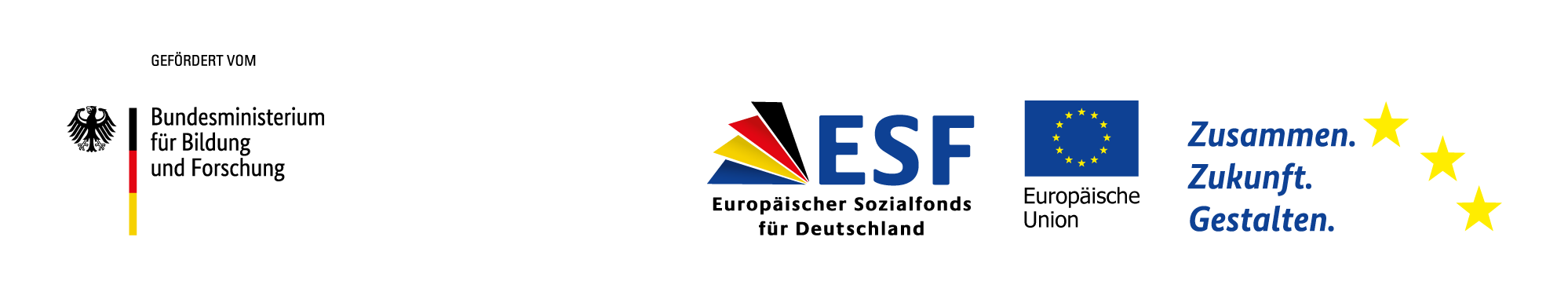